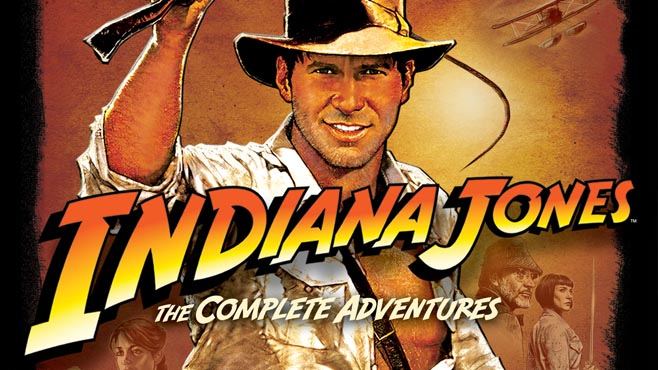 Topics for Today’s Discussion
Archaeology as a “lens” for viewing the past

What do we think we know and why?

Underwater archaeology

Glacier primer

Climate, glaciers and sea level change

Regional/local impacts
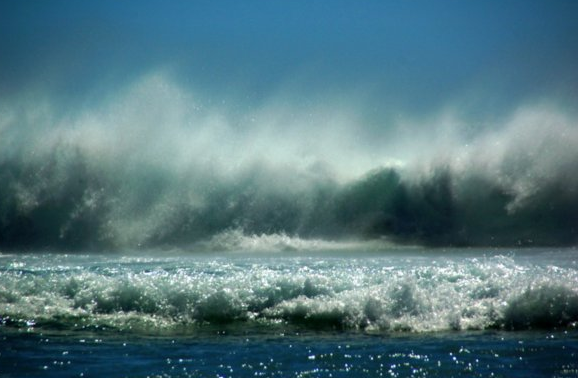 What about the Submerged Environment?
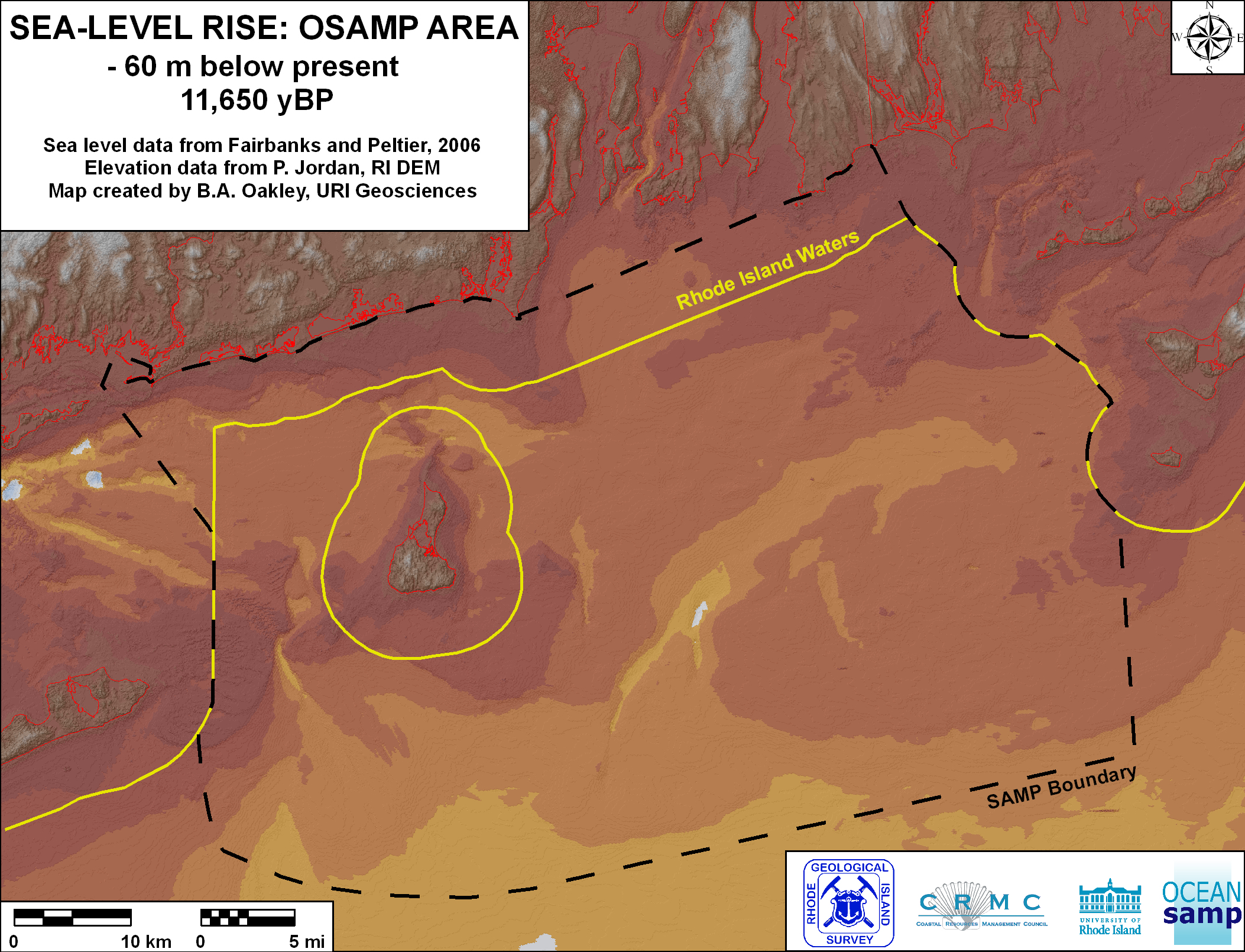 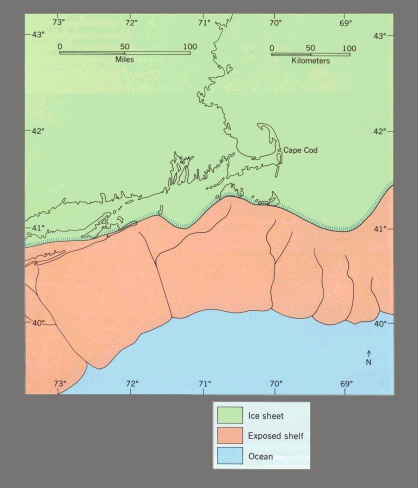 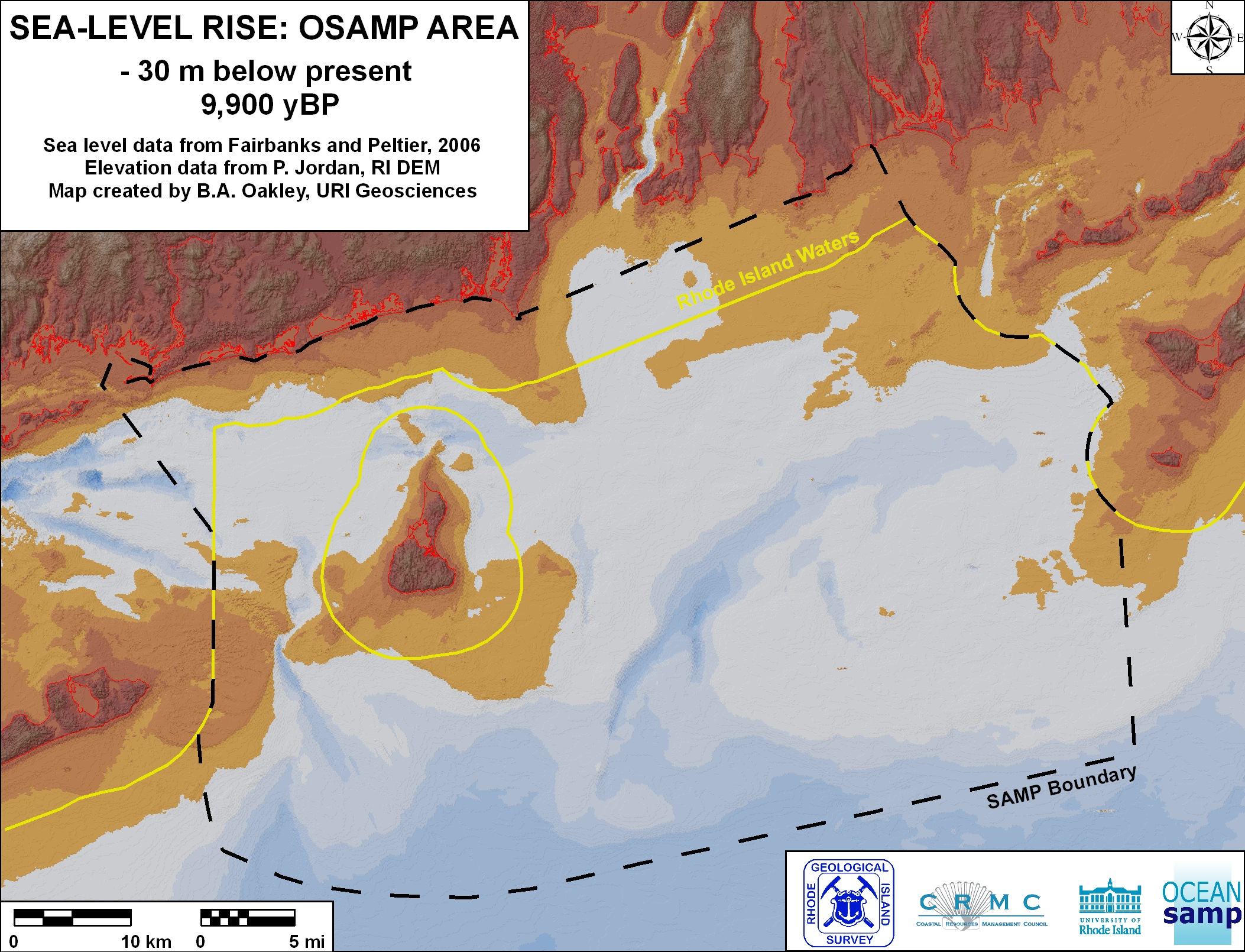 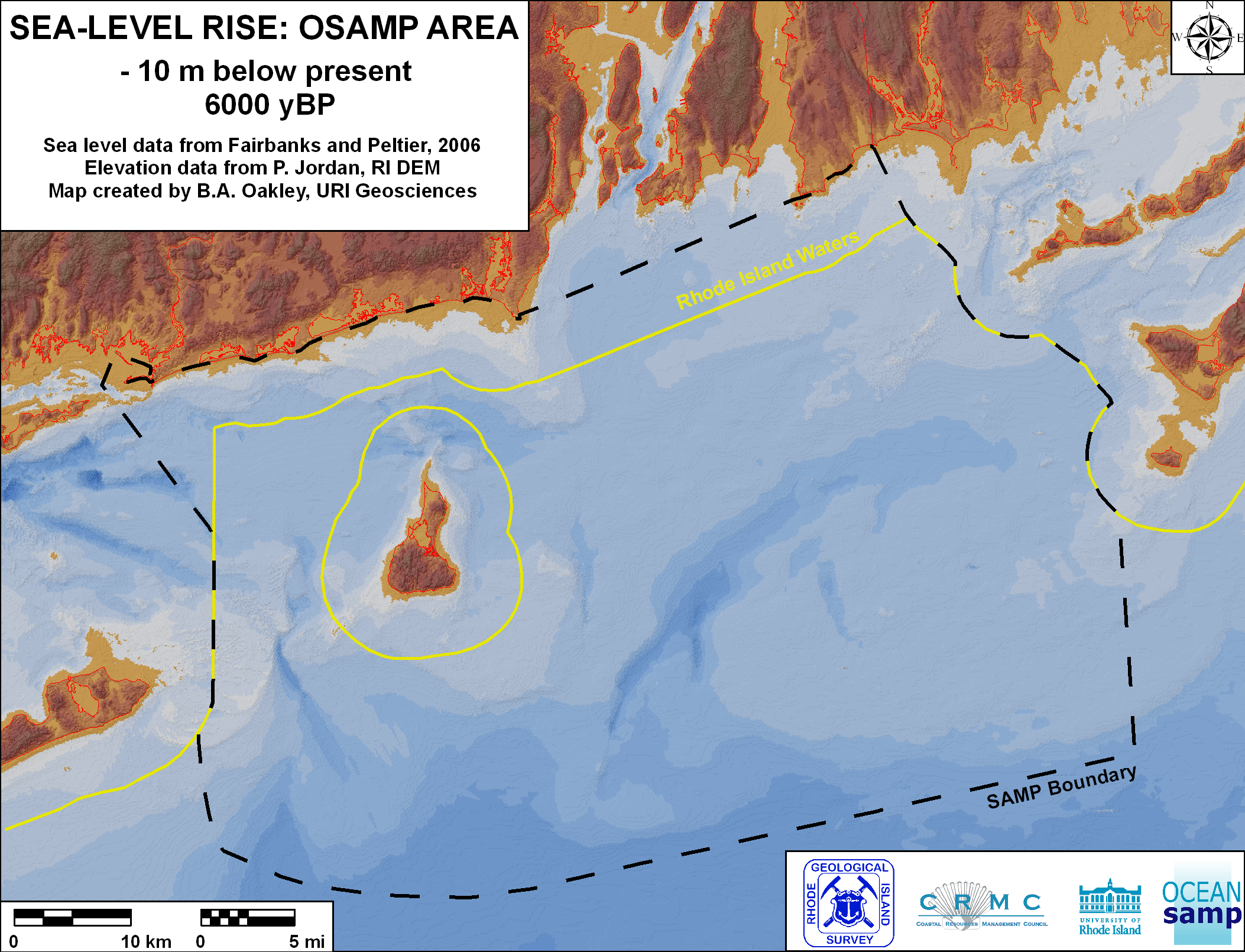 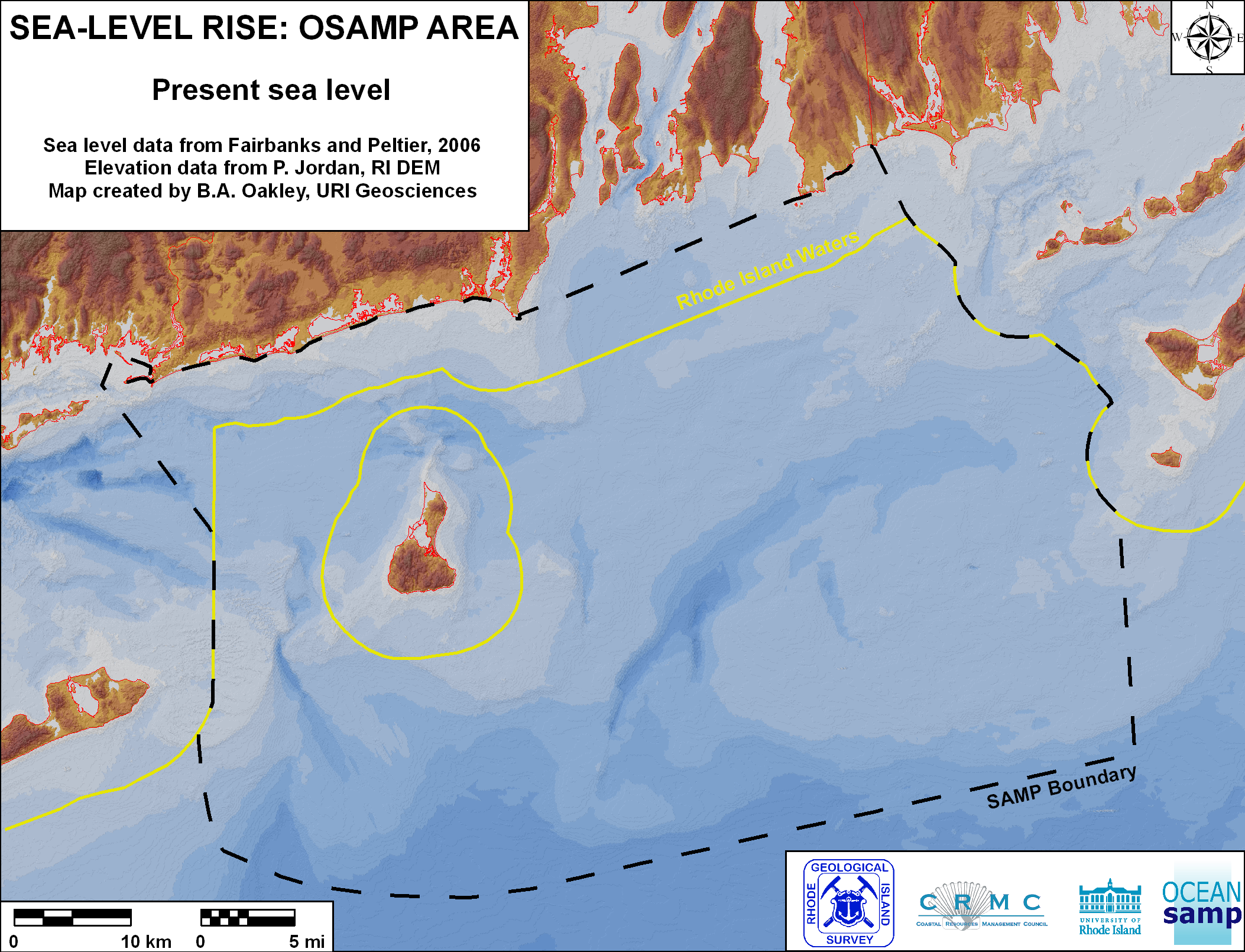 Finding Submerged Paleocultural Landscapes:
Marine Remote Sensing & Sediment Sampling
(sidescan sonar, subbottom profiler, multi-beam depth sounder)
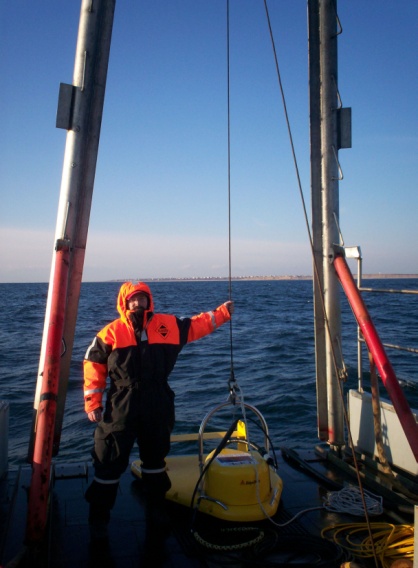 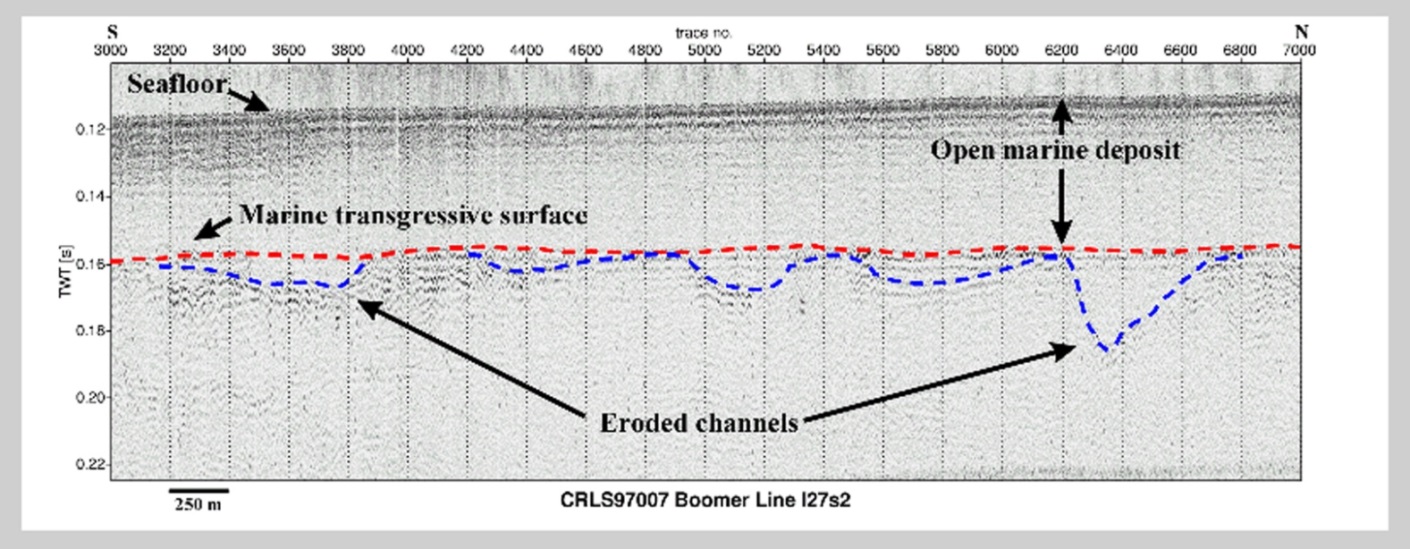 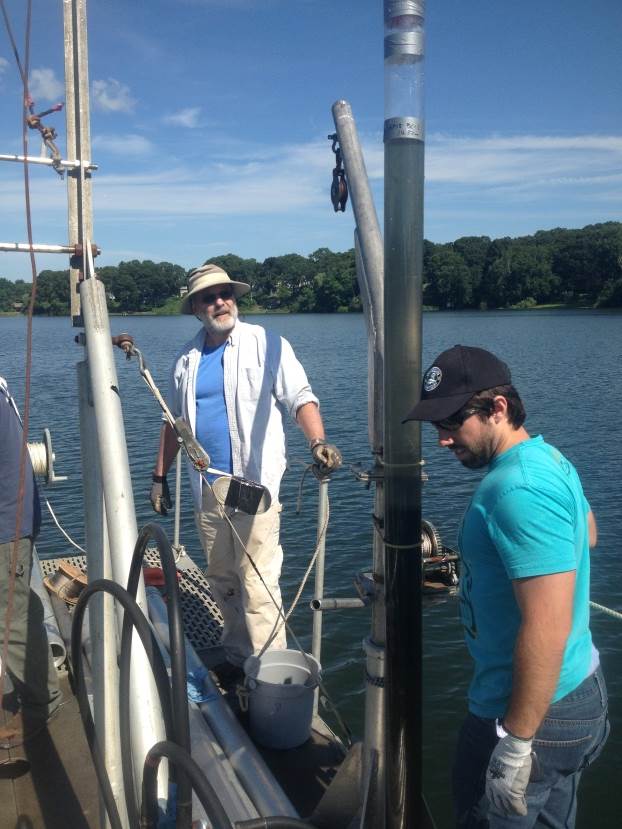 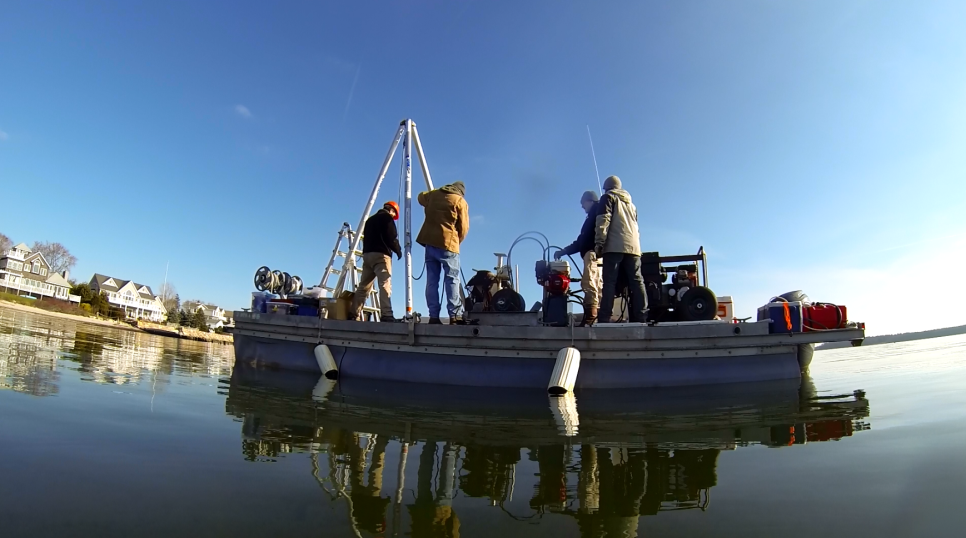 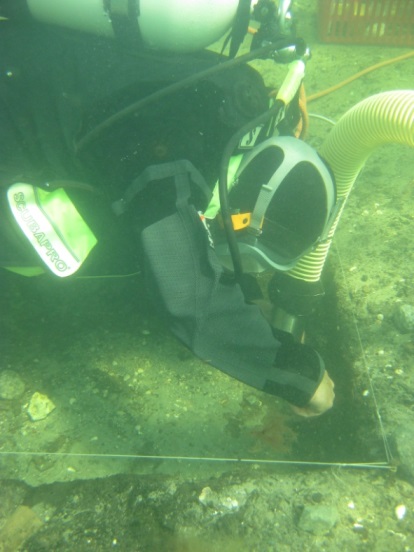 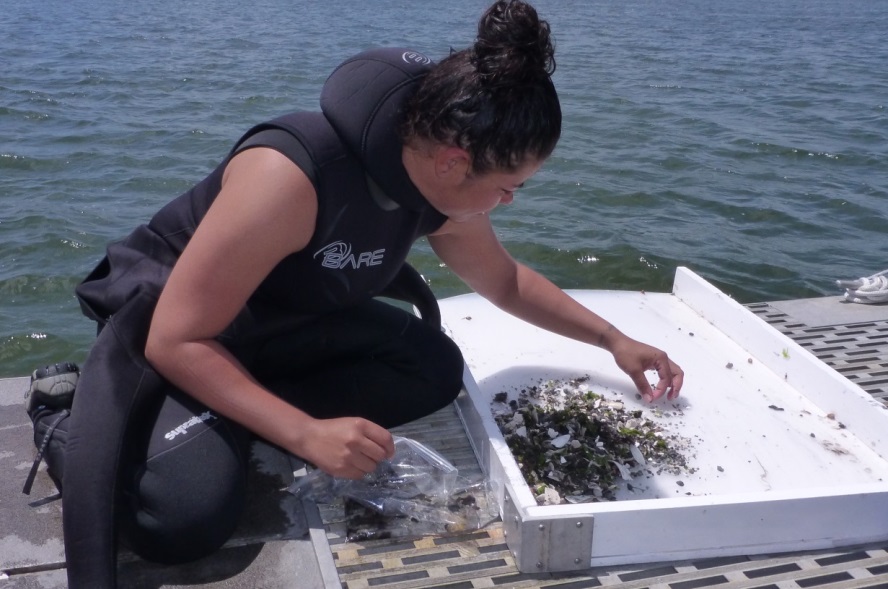 (sediment coring and underwater excavation)
Submerged Paleocultural Landscape Reconstruction
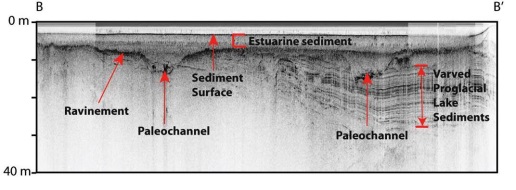 Image courtesy of U.S. Geological Survey
Organic Preservation in the Submerged Environment
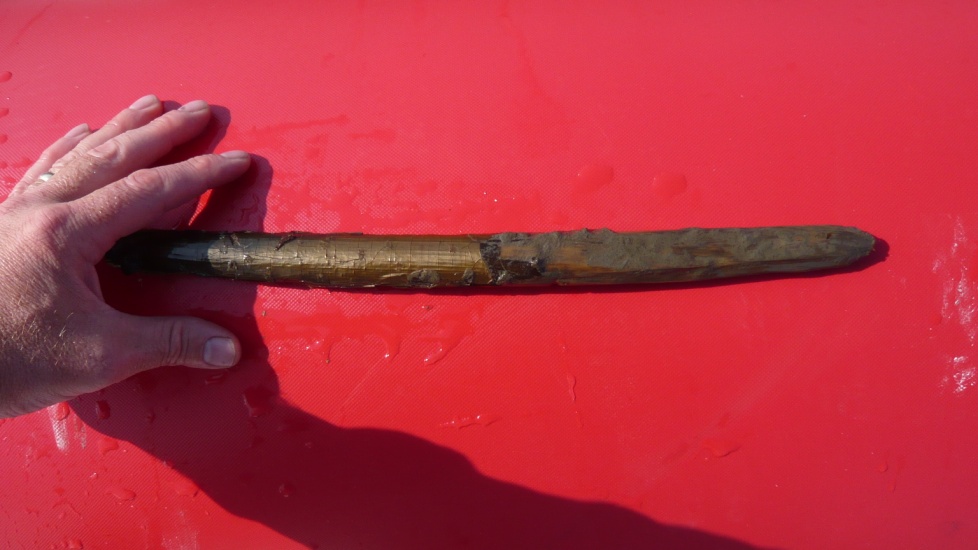 Wooden artifacts and ecofacts excavated from a ca. 6,000 year old submerged site in Tudsehage, Denmark.
Require conservation treatment to preserve them.
Sharpened Wooden Stake
(part of a fish weir or dwelling)
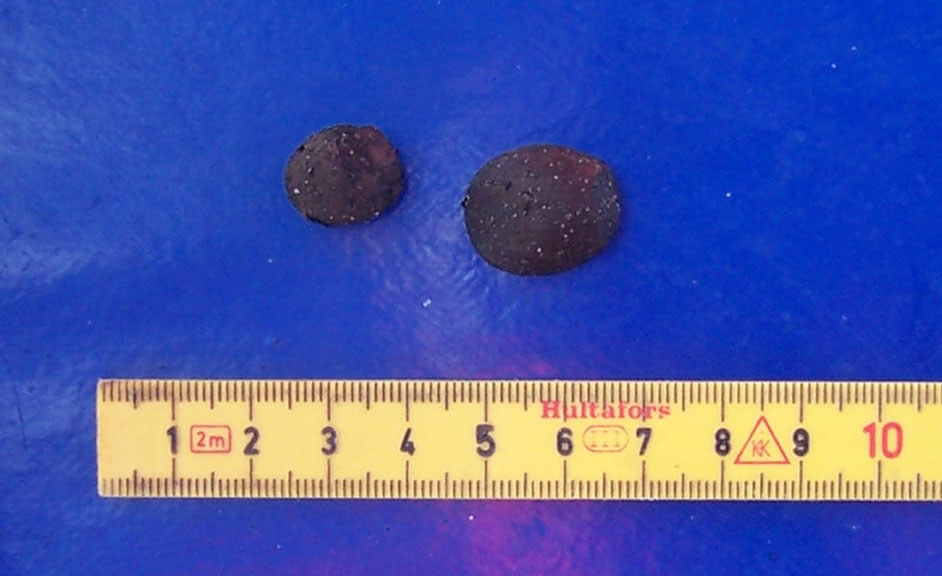 Charred Cut Firewood
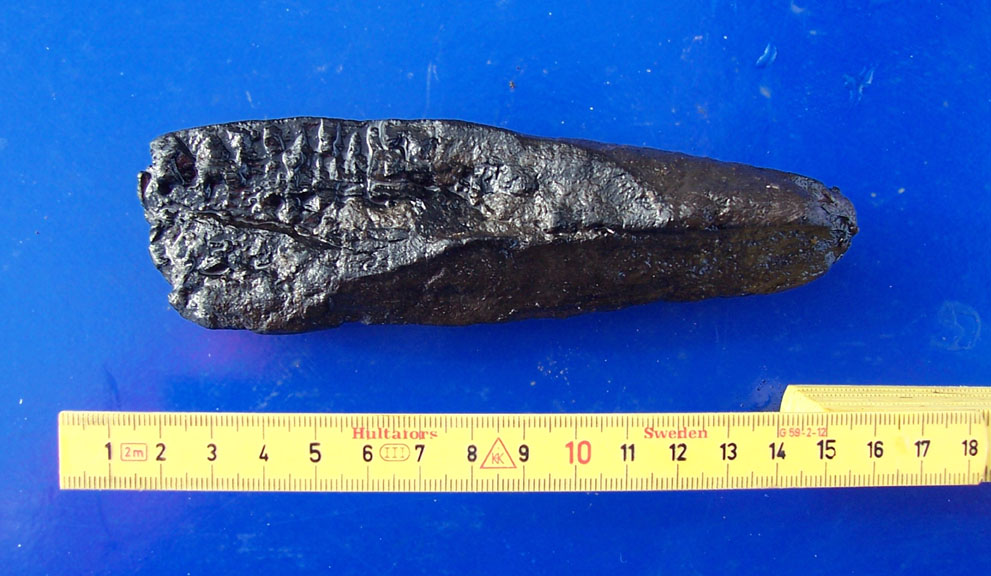 Hazelnuts & Acorns
When did people arrive in North America?
Clovis Site, New Mexico 1920-30s
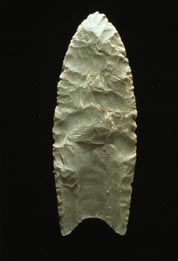 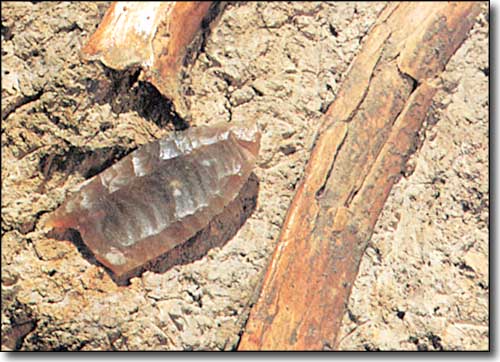 Dates to ca. 13,200 to 12,900 calendar years ago.  “Clovis people” were once believed to be the earliest human inhabitants of the Americas and the ancestral relative of most contemporary Native Americans.
Archaeological Evidence Suggests Population of the Americans was Complicated
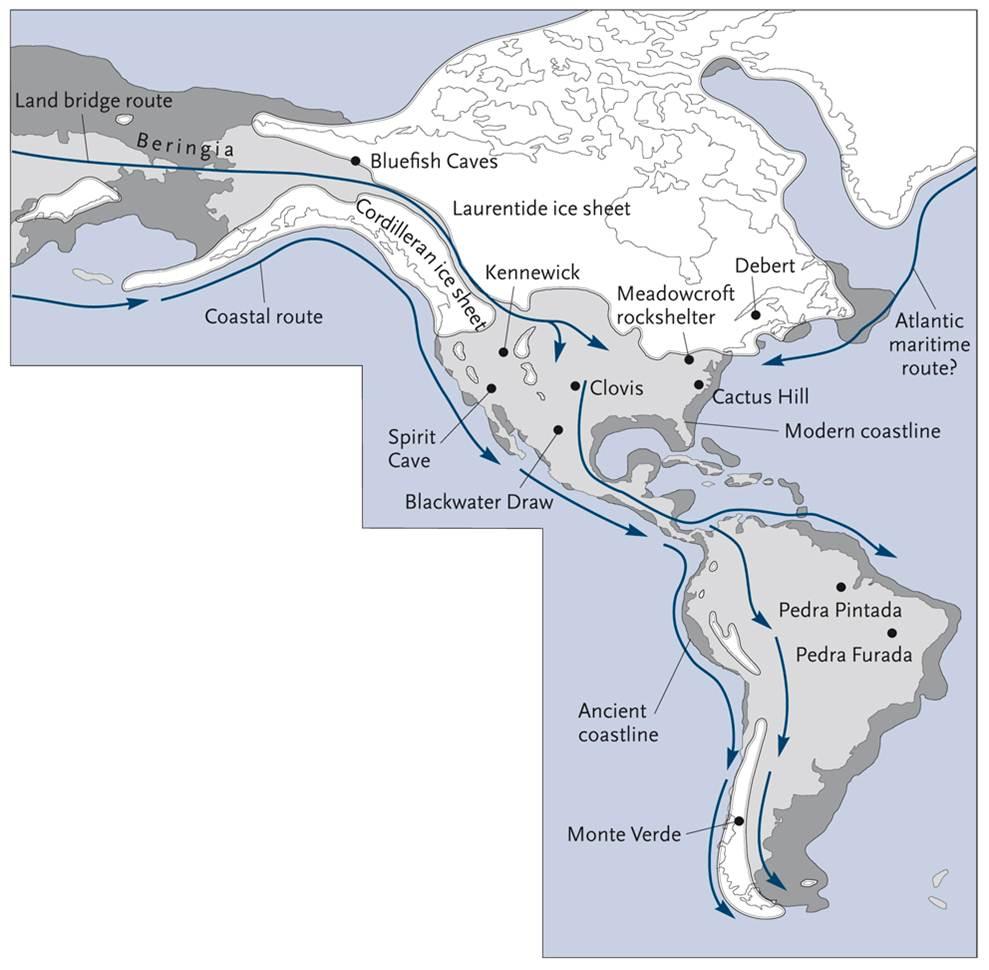 Solutrean Hypothesis
20,000+ years ago
Land Bridge Hypothesis
13,000-14,000 years ago
Coastal Migration Hypothesis
15,000-16,000 years ago
Native American Origins (archaeological theory)
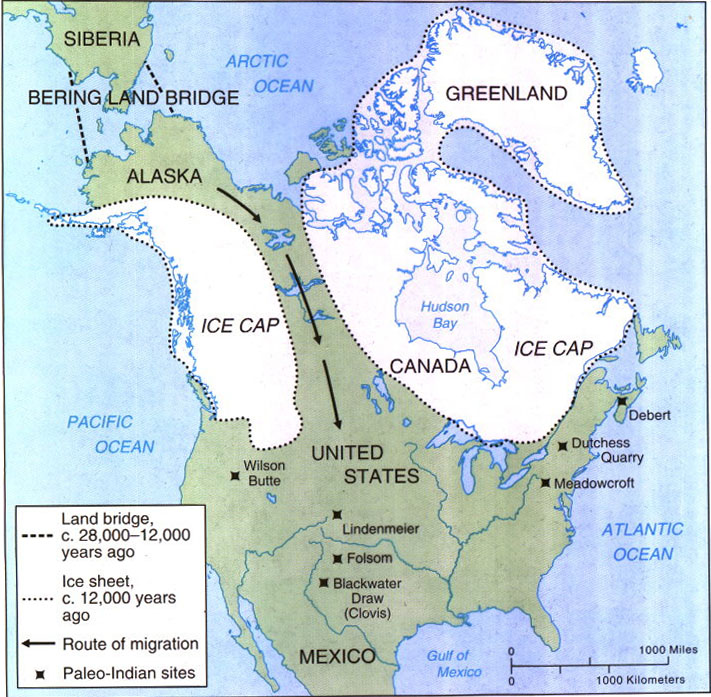 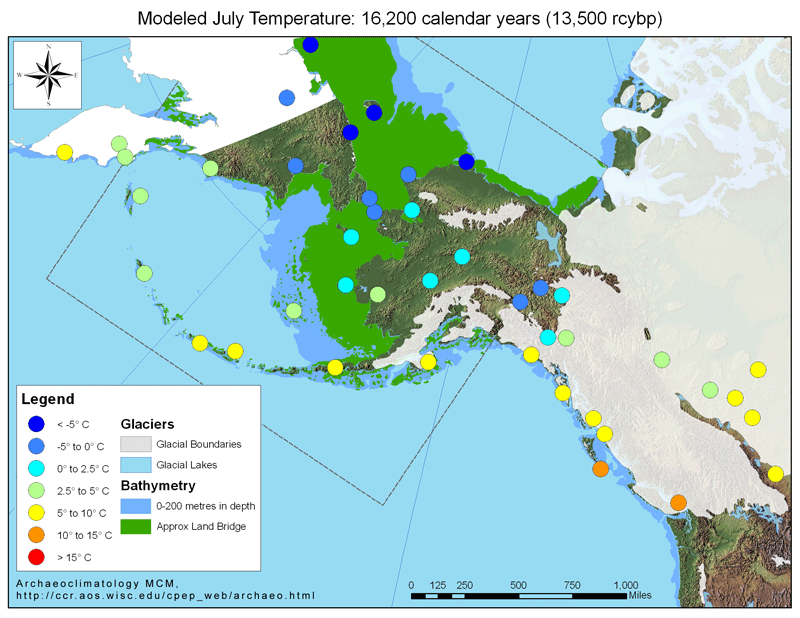 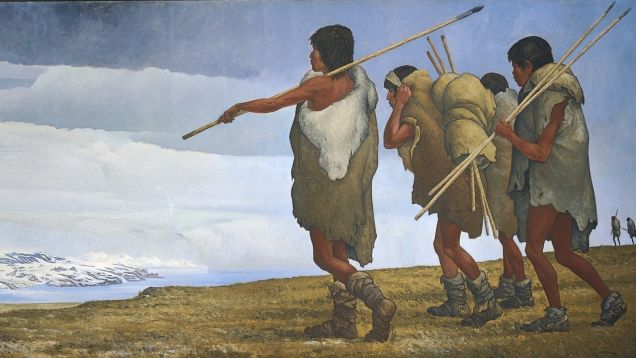 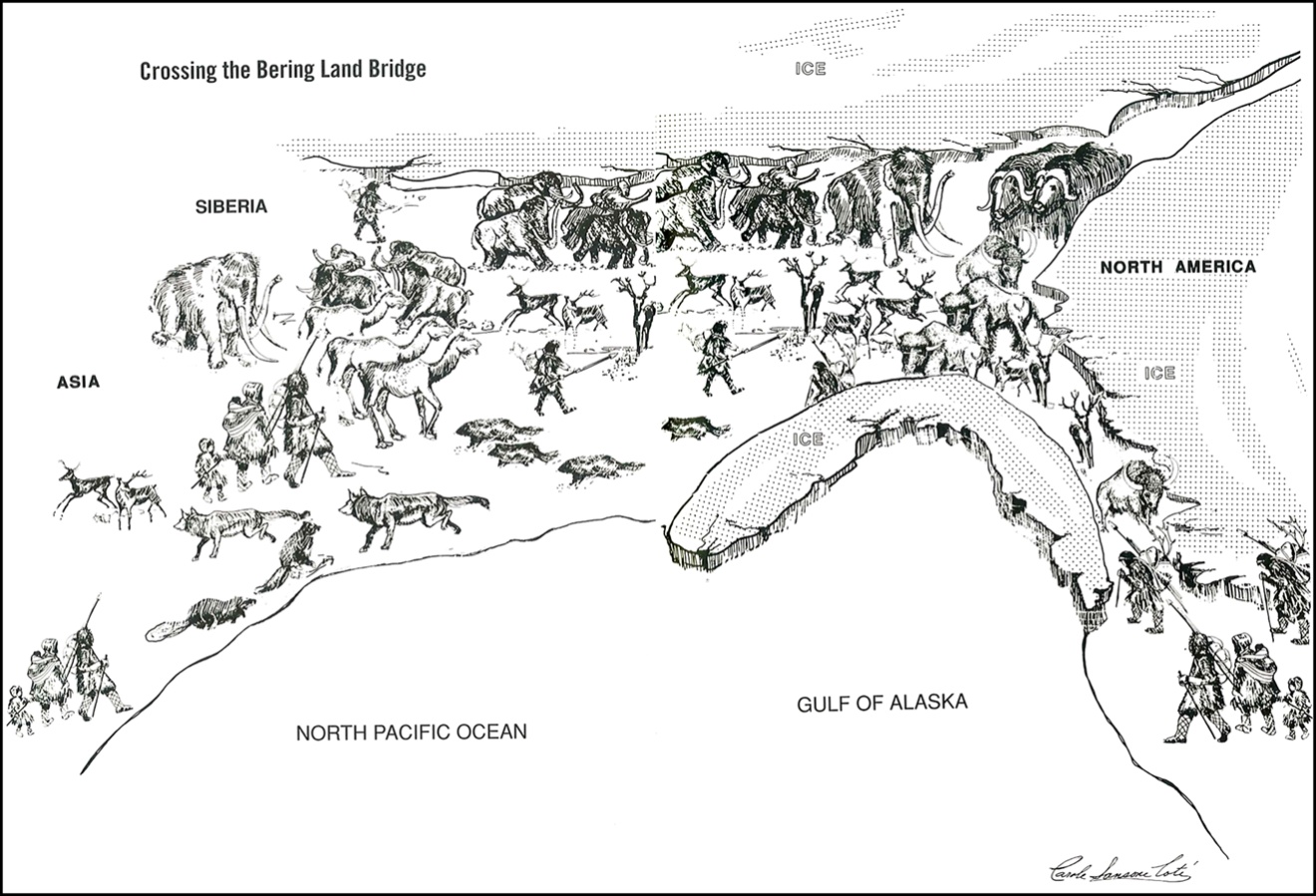 Ca. 15,500 B.P.
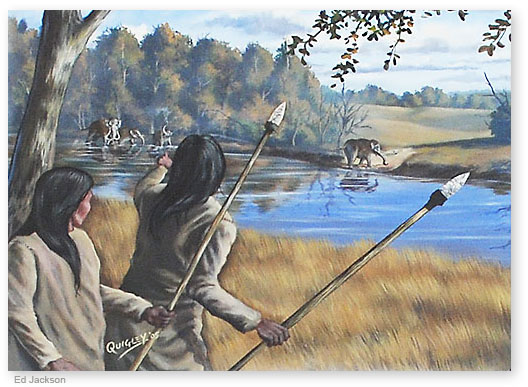 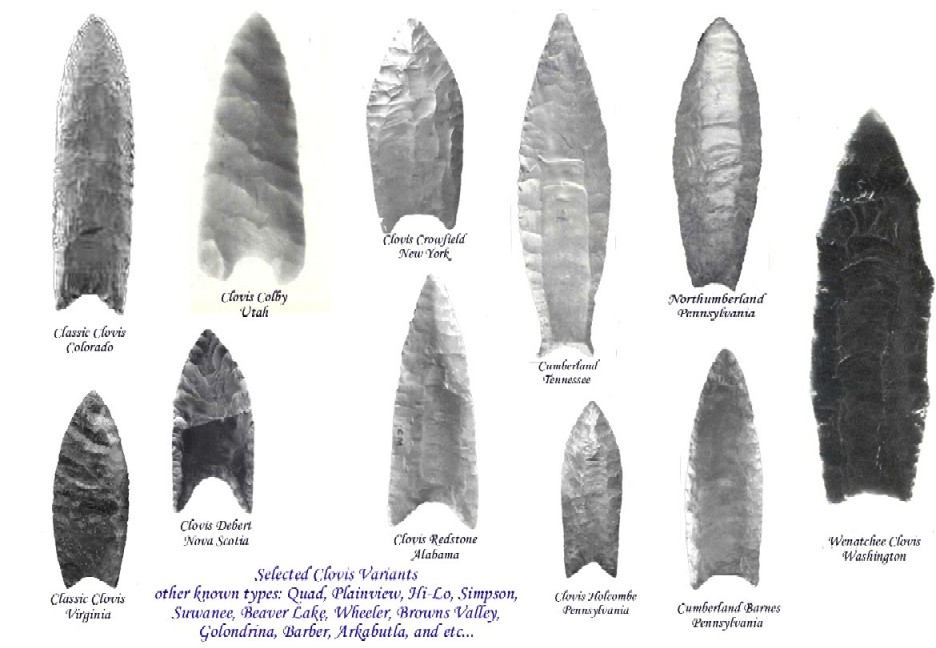 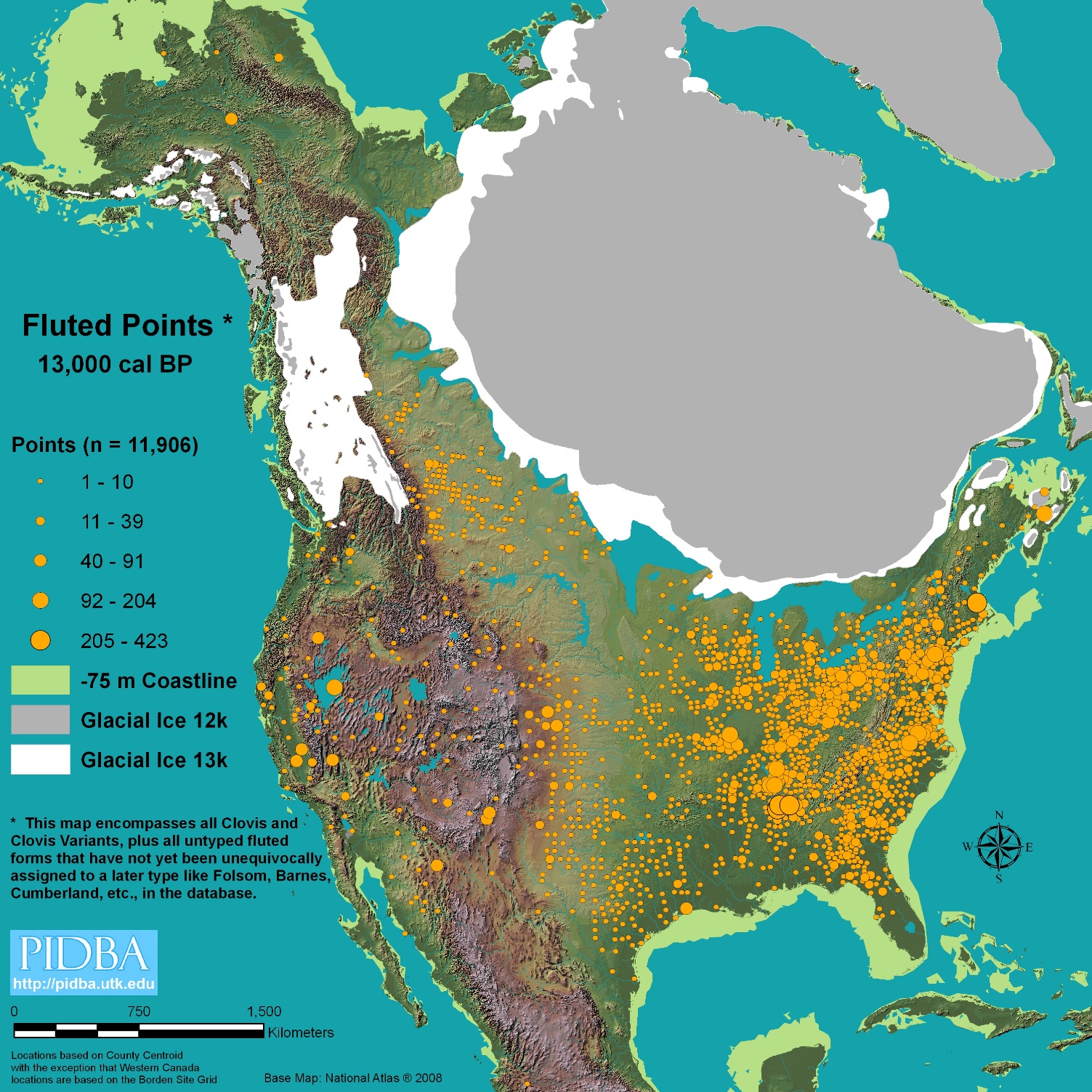 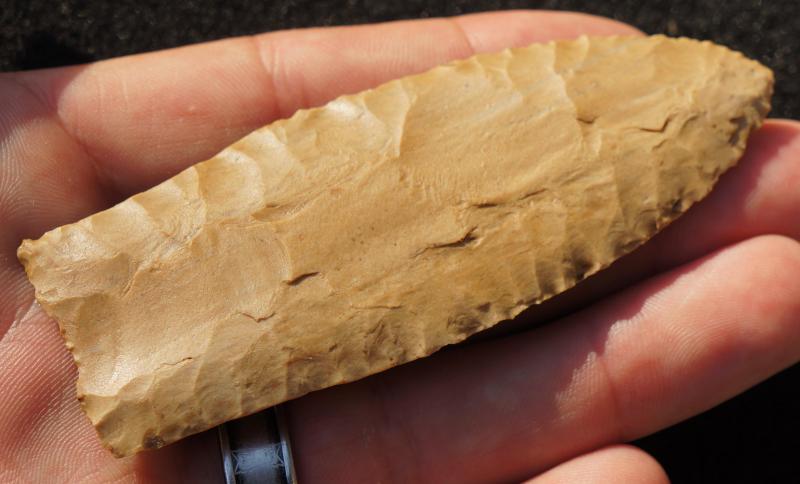 Could Someone Have Met Clovis?
Cactus Hill, VA 22,000 to 18,200 y.a.
Meadowcroft Rockshelter, PA
19,000 to 13,000 y.a.
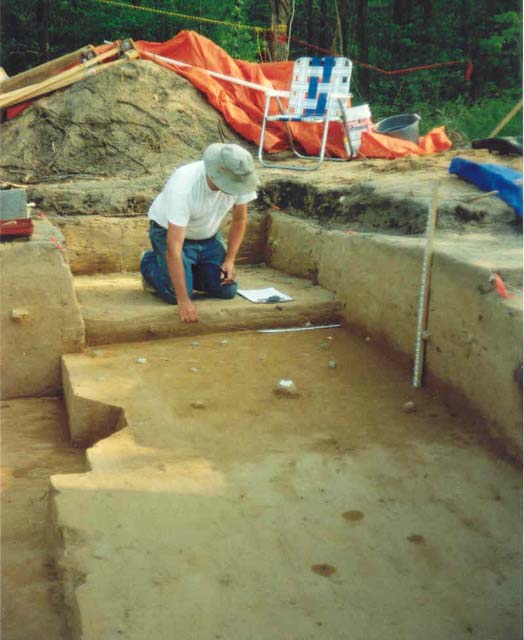 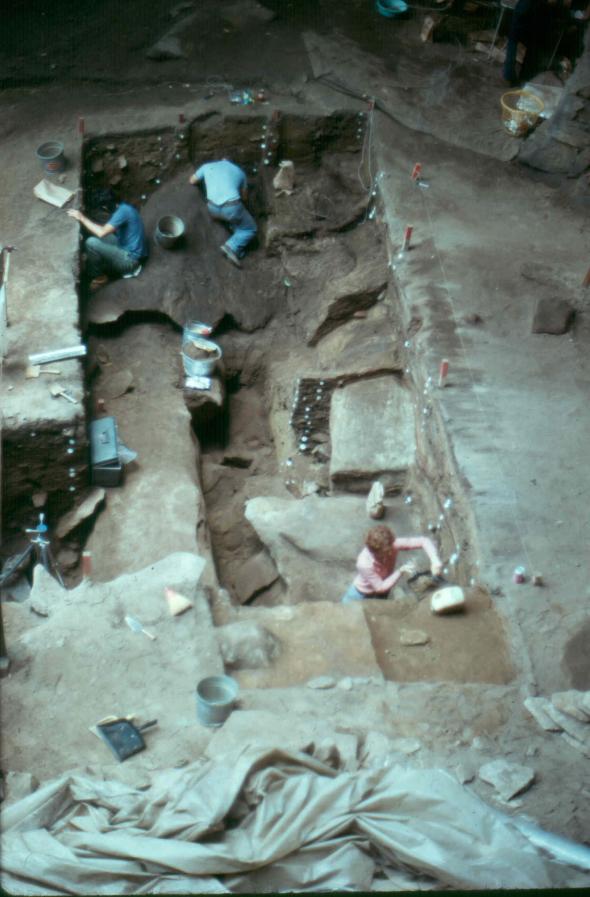 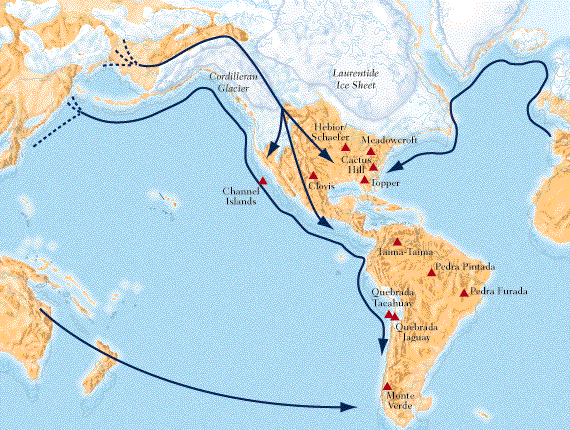 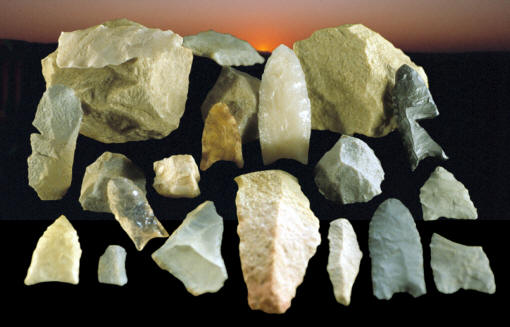 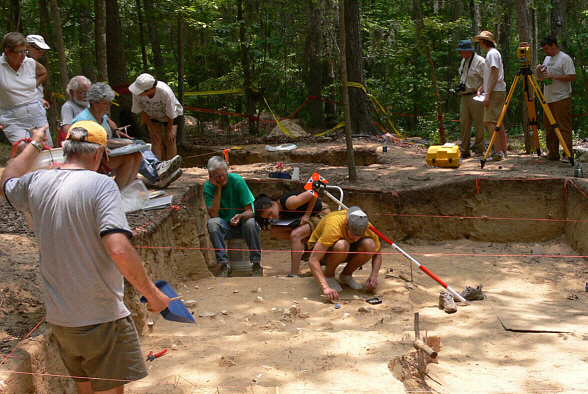 Topper, SC 20,000 to 16,000 y.a.
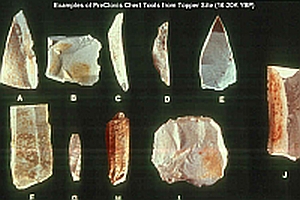 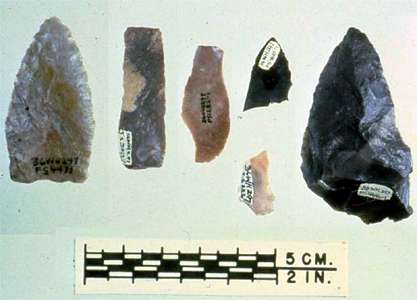 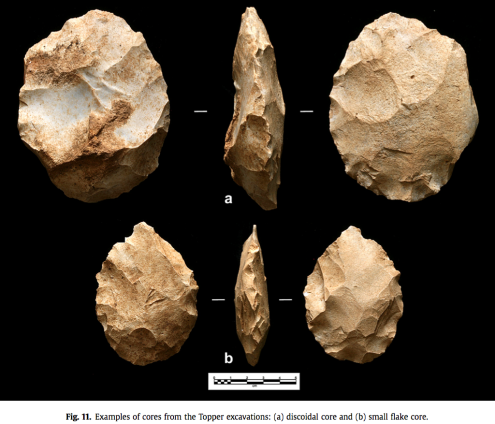 Pre-Clovis in RI?  Maybe - Late Glacial Maximum  Glaciation ca. 26,000 ya.
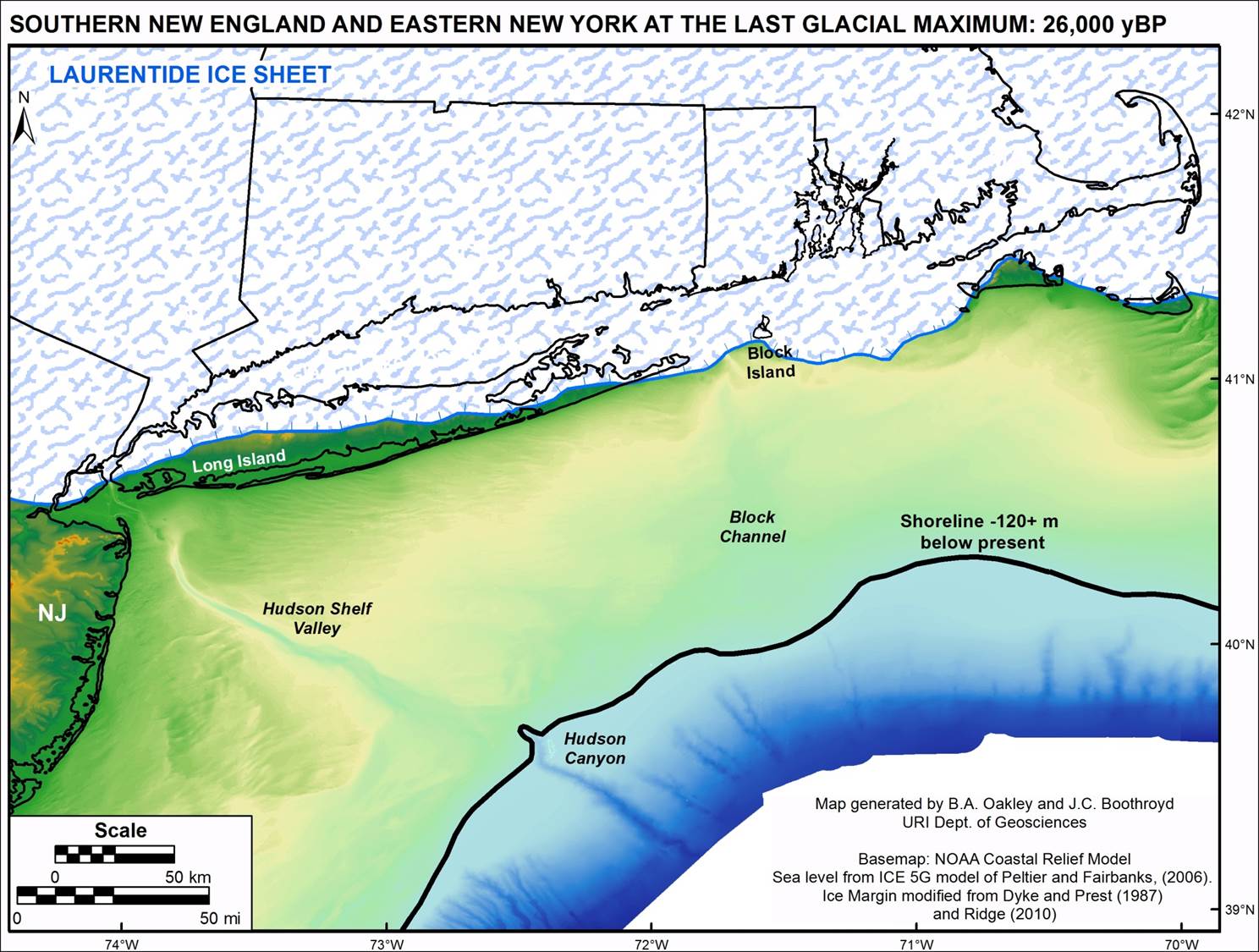 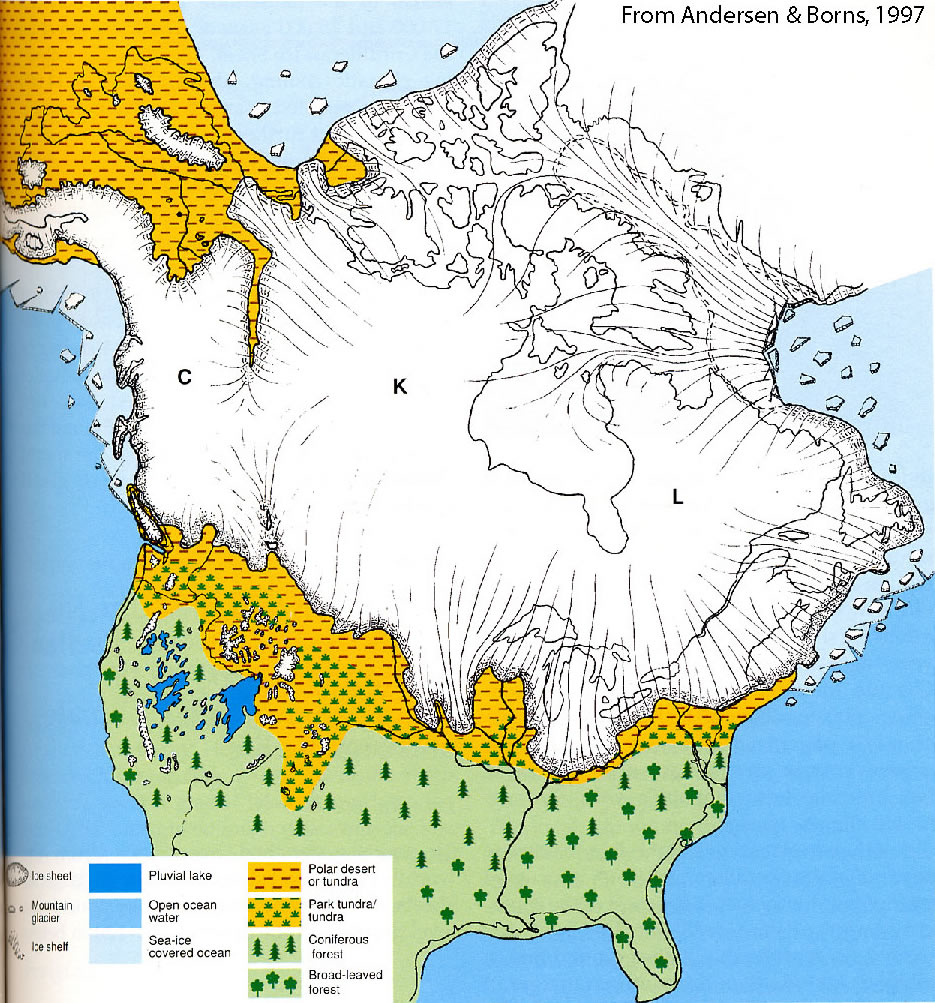 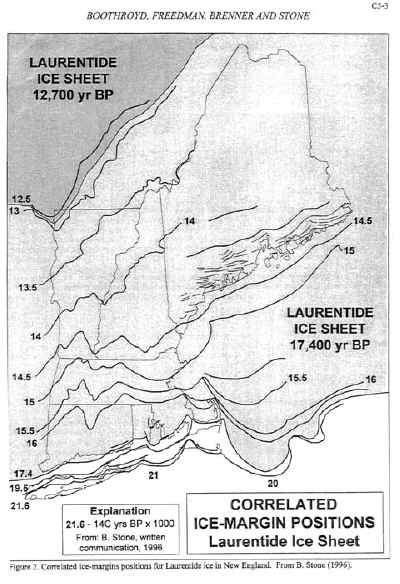 At least not on land
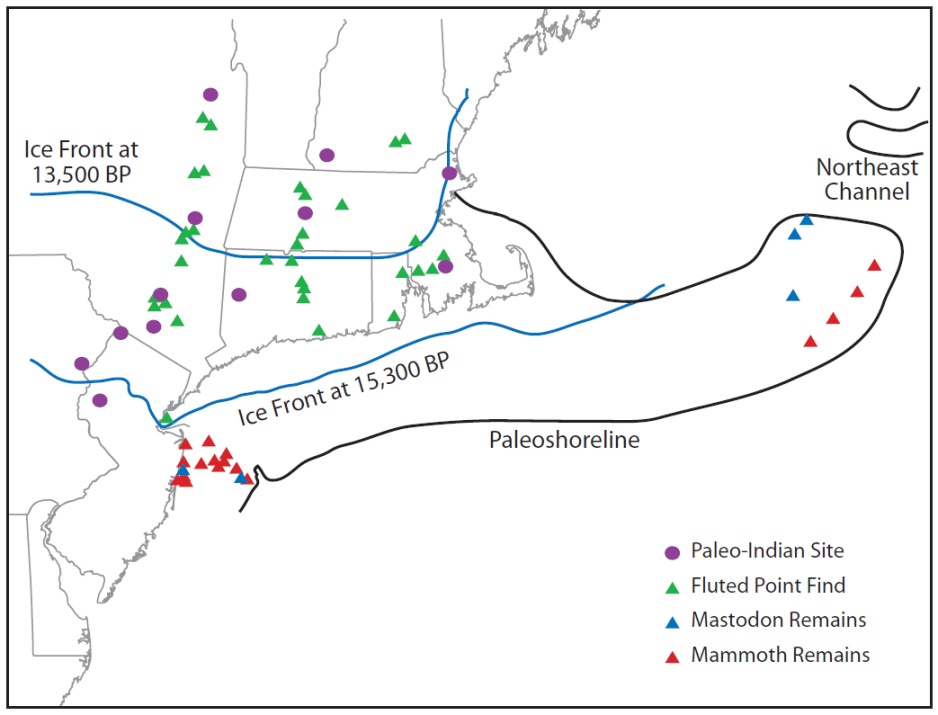 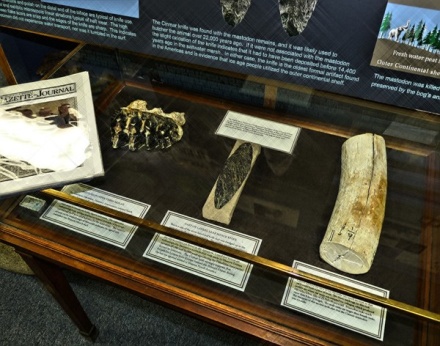 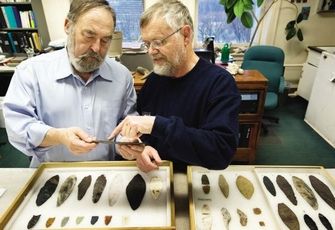 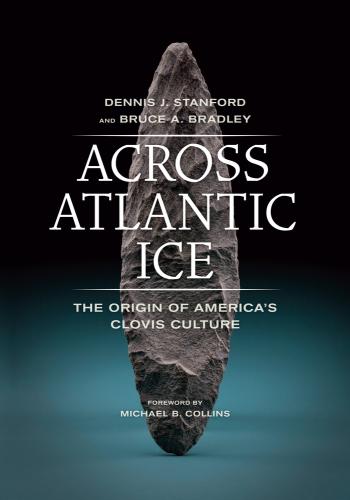 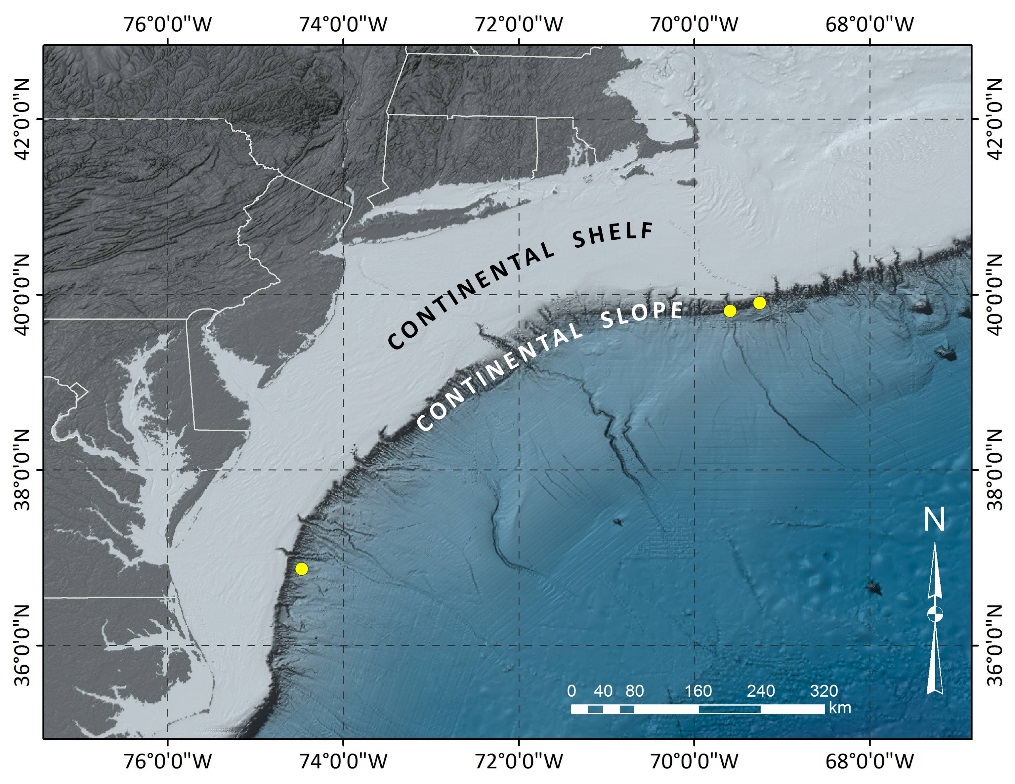 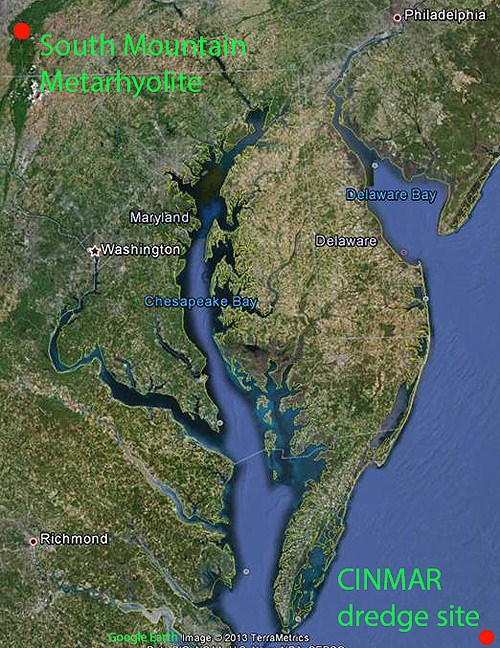 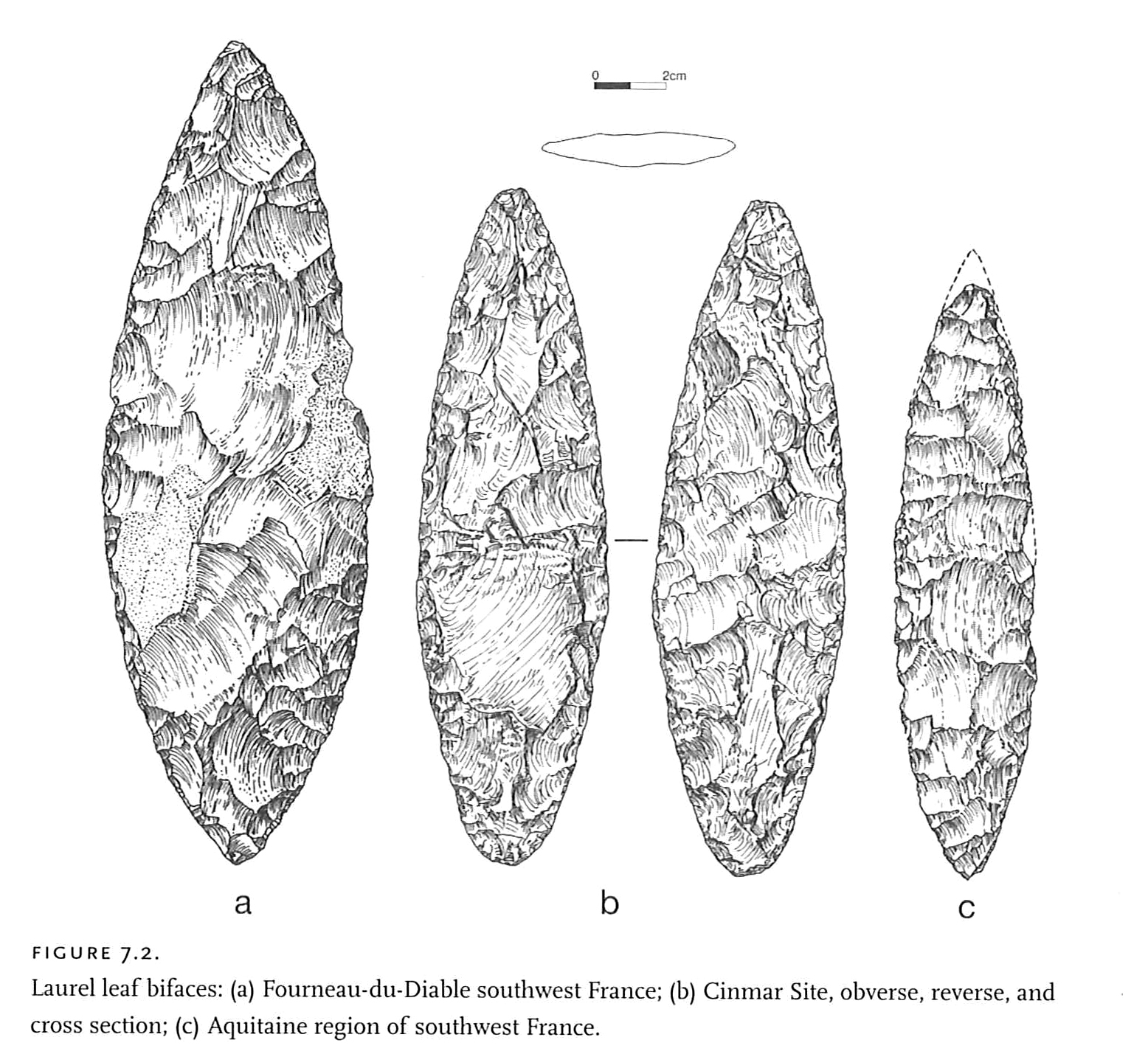 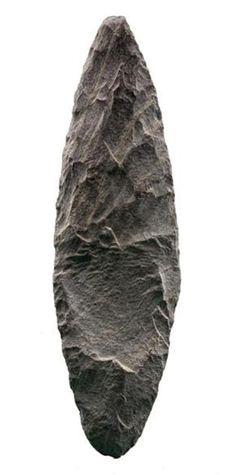 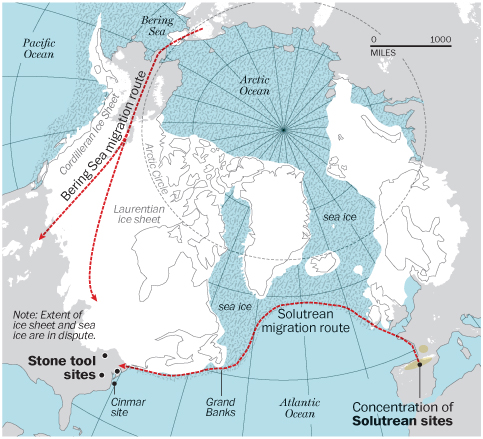 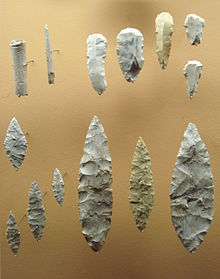 100 km (62 mi) off shore in 75 m (246ft) of water.
Collagen C14 date of mastodon ca. 23,000 y.a.
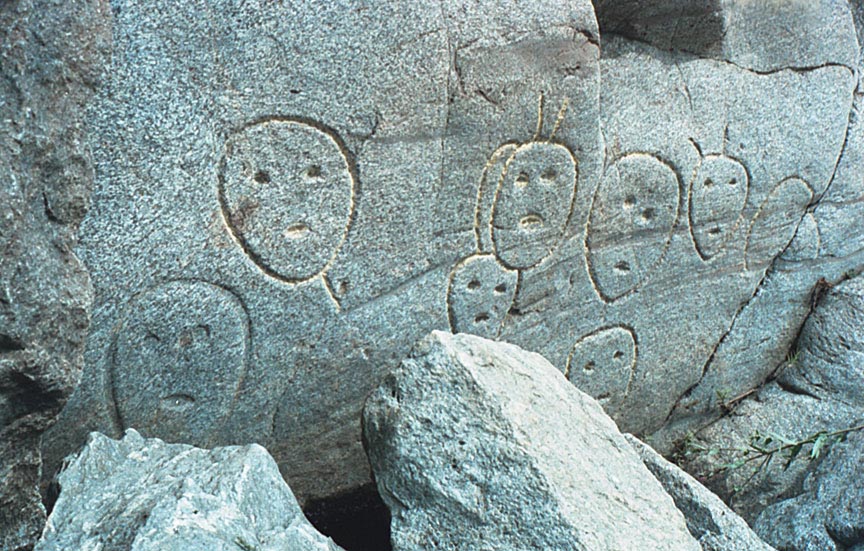 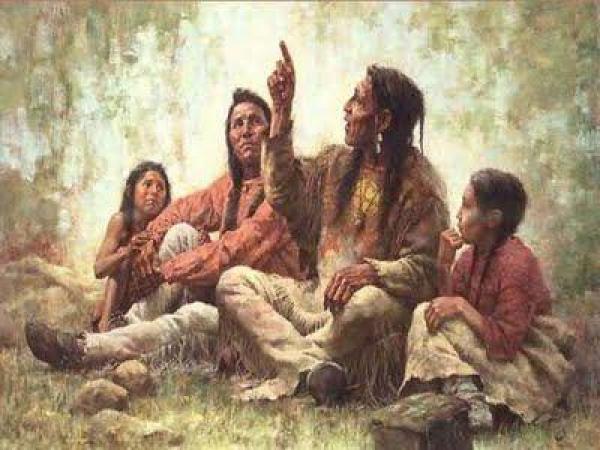 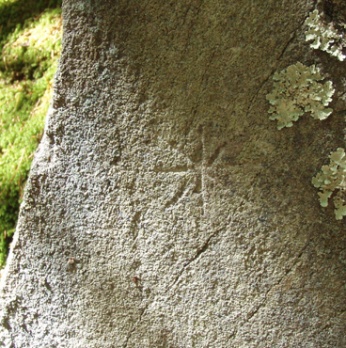 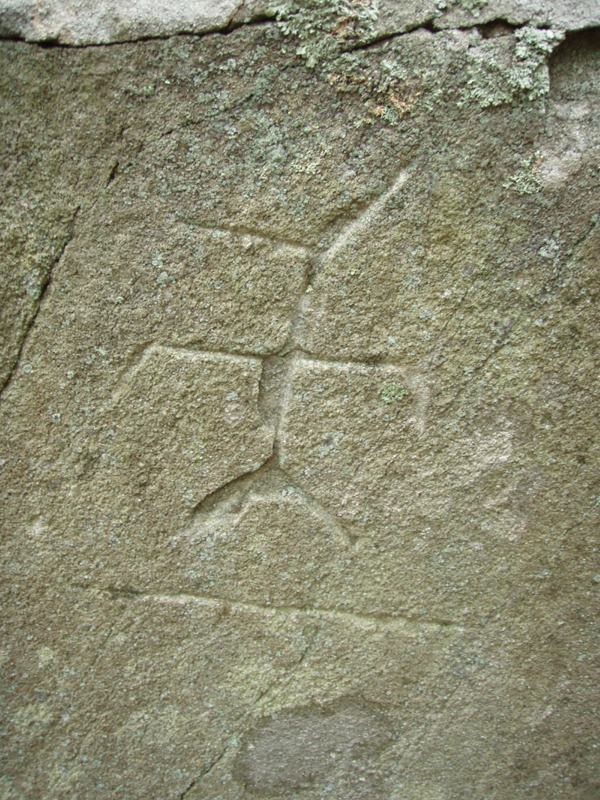 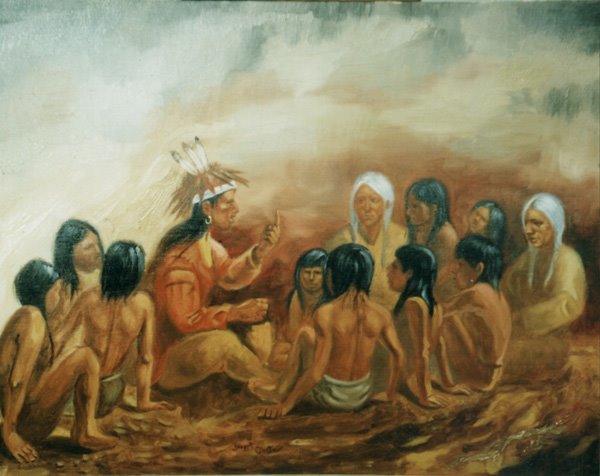 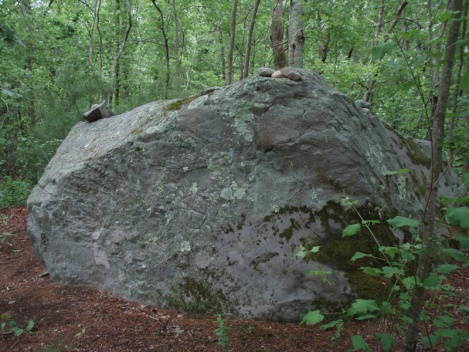 Who’s Past is it and Who Gets to Write its History?
Narragansett Tribal Oral History
Informs us that more than 15,000 years ago, the ancient villages of the ancestral Narragansett were out where the ocean is now, and that overnight the ocean’s waters began to rise and their people had to evacuate their ancient homes.
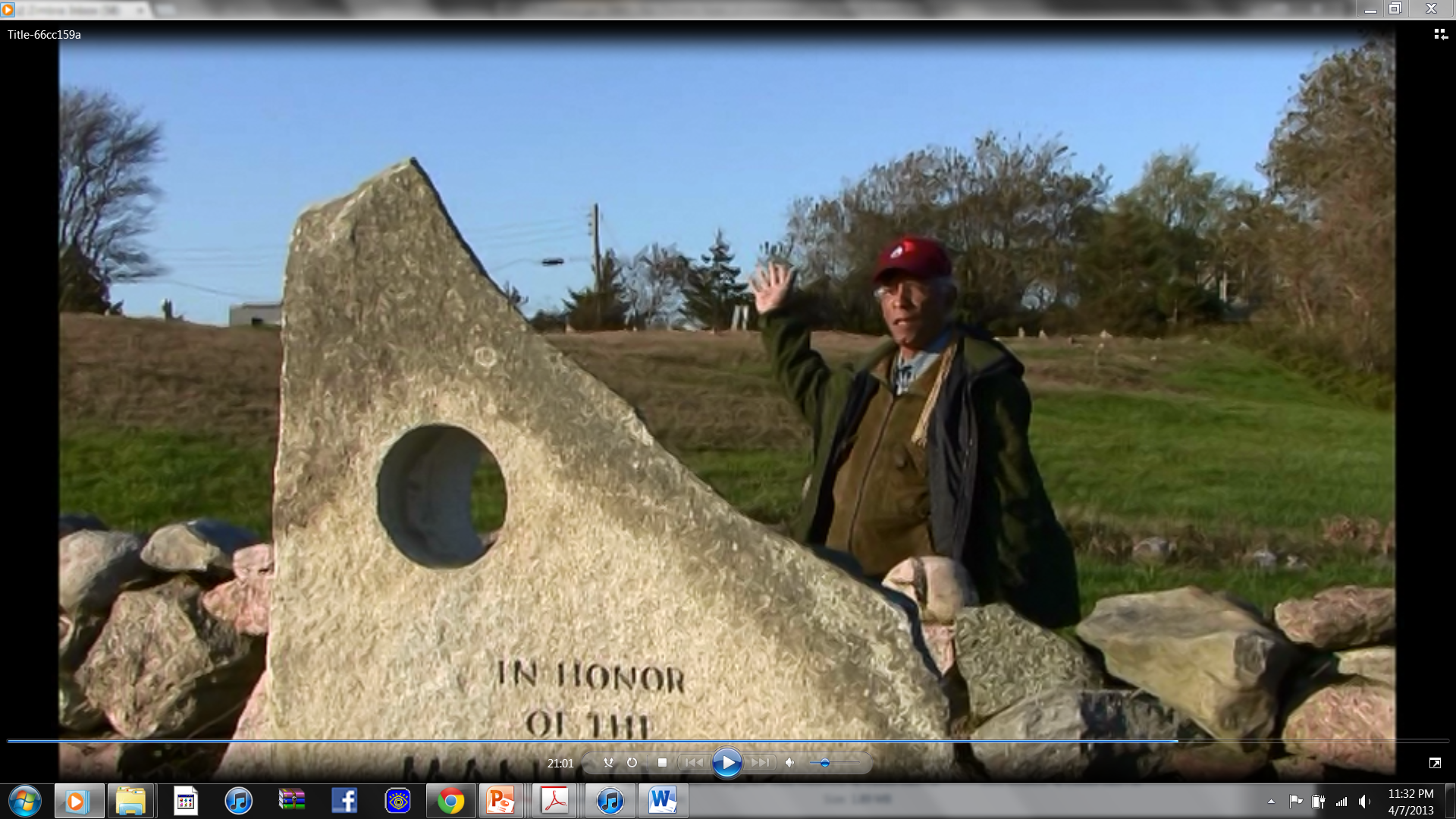